Антуан Де Сент - Экзюпери
«Ищите меня в том, что я пишу»








1900- 1944г.г.
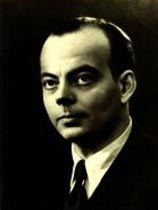 - Я из моего детства. Я пришёл из детства, как из страны.
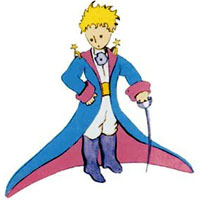 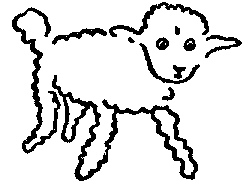 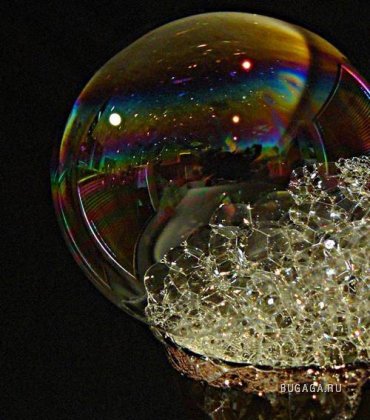 Изобретение
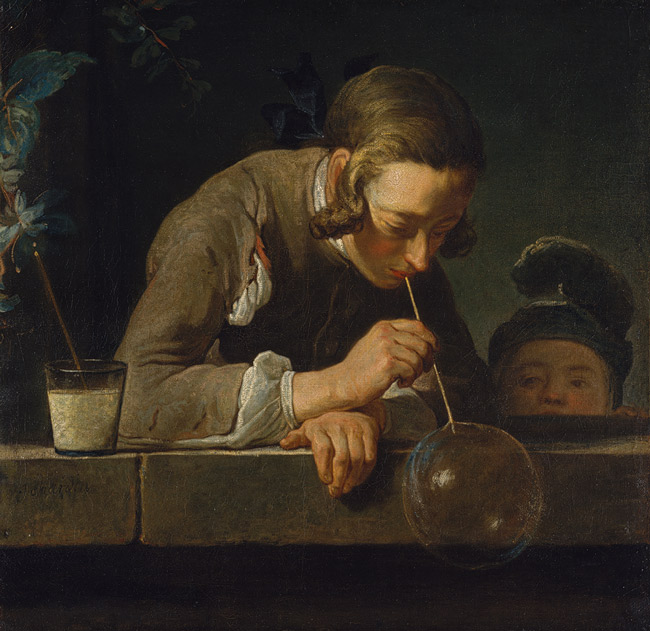 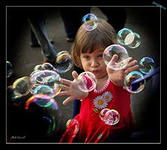